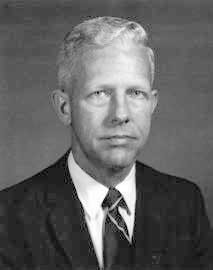 Prims Algorithm
Robert Prim
1957
Start with a trivial cut {a}, V-{a}.
5
d
Apply the cut property.
a
15
V-S
10
1
9
6
S
b
7
f
2
3
8
c
4
e
Start with a trivial cut {a}, V-{a}.
5
d
Apply the cut property.
a
15
V-S
10
1
9
6
S
b
7
f
2
3
8
c
4
e
Start with a trivial cut {a}, V-{a}.
5
d
Apply the cut property.
a
15
V-S
1
10
Apply the cut property again.
9
b
6
7
f
3
S
2
8
c
4
e
Start with a trivial cut {a}, V-{a}.
5
d
Apply the cut property.
a
15
V-S
1
10
Apply the cut property again.
9
b
6
7
f
3
S
2
8
c
4
e
Start with a trivial cut {a}, V-{a}.
5
d
Apply the cut property.
a
15
V-S
1
10
Apply the cut property again.
6
9
b
7
f
3
2
8
c
4
e
S
Start with a trivial cut {a}, V-{a}.
5
d
Apply the cut property.
a
15
V-S
1
10
Apply the cut property again.
6
9
But why is (a,c) not in the minimum spanning tree?
b
7
Can we formally prove it?
f
3
2
8
c
4
e
S
Cycle Property: Let C be a cycle in the graph, then the heaviest edge in the cycle is not in the MST.
5
d
a
10
9
1
7
b
6
4
2
f
8
e
3
c
Cycle Property: Let C be a cycle in the graph, then the heaviest edge in the cycle is not in the MST.
5
d
a
10
9
1
7
b
6
4
2
f
8
e
3
c
Proof: 
Let us assume that the edge (a,f) is in the minimum spanning tree T.
5
d
a
10
1
b
2
f
e
c
3
Proof: 
Let us assume that the edge (a,f) is in the minimum spanning tree T.
Consider the cut (S,V-s) obtained by removing the edge (a,f).
We claim there is an edge going across the cut with weight less than w(a,f)
Remember the cycle C
5
a
d
10
V-S
1
b
2
f
e
c
3
S
Proof: 
Let us assume that the edge (a,f) is in the minimum spanning tree T.
Consider the cut (S,V-s) obtained by removing the edge (a,f).
We claim there is an edge going across the cut with weight less than w(a,f)
Remember the cycle C
Remove (a,f) from T and add (e,f) to T
5
a
d
10
V-S
1
b
4
2
f
8
e
c
3
S
Proof: 
Let us assume that the edge (a,f) is in the minimum spanning tree T.
Consider the cut (S,V-s) obtained by removing the edge (a,f).
We claim there is an edge going across the cut with weight less than w(a,f)
Remember the cycle C
Remove (a,f) from T and add (e,f) to T
T-(a,f)+(e,f) is a tree with lesser weight.
But we started out with a minimum spanning tree T.
This implies that our assumption is wrong.
Or, in words, (a,f) is not in the minimum spanning tree.
5
a
d
V-S
1
b
2
f
8
e
c
3
S
Coming back to Prim’s algorithm example.
5
d
a
But why is (a,c) not in the minimum spanning tree?
15
V-S
1
Can we formally prove it?
10
6
9
Can you see that there is a cycle in which (a,c) is the heaviest edge?
b
7
f
3
2
8
c
4
e
S
Coming back to Prim’s algorithm example.
5
d
a
But why is (a,c) not in the minimum spanning tree?
15
V-S
1
Can we formally prove it?
10
6
9
Can you see that there is a cycle in which (a,c) is the heaviest edge?
b
7
f
3
2
This cycle take all the MST edges with one non-MST edge, that is (a,c)
8
Homework: Convince yourself that for all edges not in MST, such a cycle always exists.
c
4
e
S
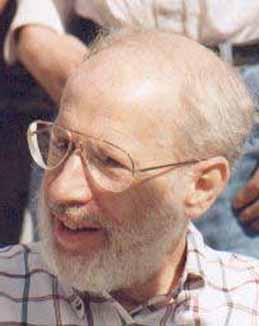 Kruskal’s Algorithm
Joseph Kruskal
1956
9
d
a
10
15
5
1
7
b
6
4
2
f
8
e
3
c
9
Add edges  in the MST in increasing order of their weights
d
a
10
15
5
1
7
b
6
4
2
f
8
e
3
c
9
Add edges  in the MST in increasing order of their weights
d
a
10
15
5
Homework: Use the cut property to show that (a,b) is in the MST
1
7
b
6
4
2
f
8
e
3
c
9
Add edges  in the MST in increasing order of their weights
d
a
10
15
5
Homework: Use the cut property to show that (b,c) is in the MST
1
7
b
6
4
2
f
8
e
3
c
9
Add edges  in the MST in increasing order of their weights
d
a
10
15
5
Homework: Use the cut property to show that (c,e) is in the MST
1
7
b
6
4
2
f
8
e
3
c
9
Add edges  in the MST in increasing order of their weights
d
a
10
15
5
What about (b,e)?
1
Homework: Use the cycle property to show that (b,e) is not in the MST
7
b
6
4
2
f
8
e
3
c
9
Add edges  in the MST in increasing order of their weights
d
a
10
15
5
Homework: Use the cut property to show that (d,f) is in the MST
1
7
b
6
Observation: we are building a forest here which will eventually become a tree.
2
f
8
e
3
c
9
Add edges  in the MST in increasing order of their weights
d
a
10
15
5
Homework: Use the cycle property to show that (a,c) is not in the MST
1
7
b
6
2
f
8
e
3
c
9
Add edges  in the MST in increasing order of their weights
d
a
10
15
5
Homework: Use the cut property to show that (b,f) is in the MST
1
7
b
Completely visualize this algorithm.
2
f
8
e
3
c
Implementation
d
a
10
15
5
1
7
b
6
4
2
f
8
e
3
c
d
a
10
15
5
1
7
b
6
4
2
f
8
e
3
c
d
a
10
15
5
1
7
b
6
4
2
f
8
e
3
c
d
a
10
15
5
1
7
b
6
4
2
f
8
e
3
c
d
a
10
15
5
1
7
b
6
4
2
f
8
e
3
c
d
a
10
15
5
1
7
b
6
4
2
f
8
e
3
c
d
a
10
15
5
1
7
b
6
4
2
f
8
e
3
c
d
a
10
15
5
1
7
b
6
4
2
f
8
e
3
c
d
a
10
15
5
1
7
b
6
4
2
f
8
e
3
c
d
a
10
15
5
1
7
b
6
4
2
f
8
e
3
c
d
a
10
15
5
1
7
b
6
4
2
f
8
e
3
c
d
a
10
15
5
1
7
b
6
4
2
f
8
e
3
c
d
a
10
15
5
1
7
b
6
4
2
f
8
e
3
c
d
a
10
15
5
1
7
b
6
4
2
f
8
e
3
c
d
a
10
15
5
1
7
b
6
4
2
f
8
e
3
c
d
a
10
15
5
1
7
b
6
4
2
f
8
e
3
c
d
a
10
15
5
1
7
b
6
4
2
f
8
e
3
c
d
a
10
15
5
1
7
b
6
4
2
f
8
e
3
c
Required here
Required here
A data-structure problem.
Maintain a forest under the following operations.
Insert(e) : Add an edge e that connect two different trees in the forest
Query(u,v): Given two vertices u and v, are they in the same tree in the forest.
How will you design this data-structure?
How many times do we insert?
n-1
How many times do we query?
m
Design a data structure optimized for quick Query time with the trade-off of potentially longer insertion times.
A data-structure problem.
Maintain a forest under the following operations.
Insert(e) : Add an edge e that connect two different trees in the forest
Query(u,v): Given two vertices u and v, are they in the same tree in the forest.
Let us assume that the vertices are numbered from 1 to n.
We will maintain an array Label[1..n].
Label[v] contains the label of tree that contains v.
We will maintain the following invariant: all the vertices in a tree have same label
4
We will create a label array.
Intially each node is a singleton
1
1
1
What shold be the label for node 1?
2
6
5
3
Label
4
4
We will create a label array.
Intially each node is a singleton
1
1
What shold be the label for node 1?
2
2
6
6
5
5
3
3
Label
1
1
4
1
1
2
6
5
3
2
3
4
5
6
Label
1
2
3
4
5
6
4
What should you do if the edge (1,2) is added?
1
1
Change the label of 1 or 2.
2
6
5
3
Label
1
2
3
4
5
6
4
What should you do if the edge (1,2) is added?
1
1
Change the label of 1 or 2.
2
6
5
3
Label
1
1
3
4
5
6
4
What should you do if the edge (4,6) is added?
1
1
Change the label of 4 or 6.
2
6
5
3
Label
1
1
3
4
5
6
4
1
1
2
6
5
3
Label
1
1
3
4
5
4
4
What should you do if the edge (2,6) is added?
1
1
Look at the two trees before the insertion. 
Either change the label of all the nodes in the tree that contains 2.
Or change the label of all the nodes in the tree that contain 6.
2
6
5
3
Label
1
1
3
4
5
4
4
1
1
Let us now implement this algorithm.
2
6
5
3
Label
1
1
3
1
5
1
Initialization takes O(n) time.
Insert takes O(n) time.
Query takes O(1) time.
O(n)
O(m log n)
O(1)
O(n)
O(n)
O(m log n)
O(1)
O(n)
The story so far….
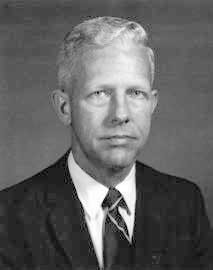 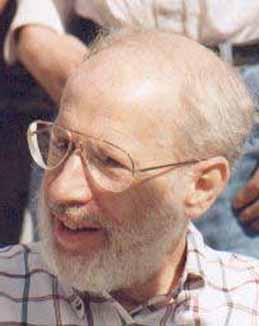 But we can do better.
As a homework, try to show that we can insert in “amortized” O(log n) time and query in O(1) time.
This will reduce the Kruskal’s algorithm time to O(m log n).
Later in this course, we will revisit this question, or the famous Union-Find Problem.
Robert Prim
Joseph Kruskal
1957
1956
The story so far….
A challenging open question.
Is there a deterministic algorithm for Minimum Spanning tree that runs in O(m) time?